Социальная ситуация в Новосибирской области.Определение эффективности деятельности органов местного самоуправления городских округов и муниципальных районов в муниципальных образованиях Новосибирской области
По результатам социологического опроса жителей области
ПЕРИОД СБОРА ДАННЫХ: апрель 2020 года

МЕТОД СБОРА ДАННЫХ: формализованное телефонное интервью по месту жительства респондентов по стационарным и мобильным телефонам

ОБЪЕМ ВЫБОРОЧНОЙ СОВОКУПНОСТИ: 9 500 жителей Новосибирской области старше 18 лет

ХАРАКТЕРИСТИКИ ВЫБОРОЧНОЙ СОВОКУПНОСТИ: многоступенчатая  многомерная стратифицированная выборка с организацией ступеней по территориальному принципу (на последнем этапе – квотная, учитывающая половозрастной состав каждого из 35-ти муниципальных образований)
КАК БЫ ВЫ ОПИСАЛИ СИТУАЦИЮ В ВАШЕМ ГОРОДЕ (ПОСЕЛКЕ, СЕЛЕ)?
 % от опрошенных в городских округах и муниципальных районах
КАК БЫ ВЫ ОПИСАЛИ СИТУАЦИЮ В ВАШЕМ ГОРОДЕ (ПОСЕЛКЕ, СЕЛЕ)? 
% от опрошенных в городских округах и муниципальных районах
НОВОСИБИРСК – 43%
ГОРОДСКИЕ ОКРУГА – 49%
МУНИЦИПАЛЬНЫЕ РАЙОНЫ – 46%
ОДОБРЯЕТЕ ЛИ ВЫ В ЦЕЛОМ ДЕЯТЕЛЬНОСТЬ ГЛАВЫ РАЙОНА (в городских округах –МЭРА ГОРОДА), % от опрошенных в городских округах и муниципальных районах
ДОЛЯ ЖИТЕЛЕЙ СКОРЕЕ ОДОБРЯЮЩИХ и БЕЗУСЛОВНО ОДОБРЯЮЩИХ ДЕЯТЕЛЬНОСТЬ ГЛАВЫ/ МЭРА
«ЗЕЛЁНАЯ» И «КРАСНАЯ» ЗОНЫ РЕЙТИНГА 
ГЛАВ МУНИЦИПАЛЬНЫХ ОБРАЗОВАНИЙ (метод равных интервалов)
Кольцово (Н.Красников)
Северный район (С.Коростелёв)
Убинский район (О.Конюк)
Баганский район (В.Бамбух)
Чулымский район (С.Кудрявцева)
Здвинский район (М.Колотов)
35. Обь (П.Буковинин)
34. Новосибирский район (А.Михайлов)
33. Коченёвский район (В.Антипов)
32. Мошковский район (С.Субботин)

31. Барабинский район (Е.Бессонов)
30. Колыванский район (Е.Артюхов)
У ВАС ЛИЧНО КАКИЕ-ЛИБО ДЕЙСТВИЯ РАЙОННЫХ/ ГОРОДСКИХ ВЛАСТЕЙ В ПОСЛЕДНЕЕ ВРЕМЯ ВЫЗЫВАЛИ НЕДОВОЛЬСТВО ИЛИ НЕ ВЫЗЫВАЛИ
% от опрошенных в городских округах и муниципальных районах
НИЗКАЯ оценка работы + НЕДОВОЛЬСТВО
НИЗКАЯ оценка работы + НЕТ явного недовольства
БАРАБИНСКИЙ РАЙОН. Евгений БЕССОНОВ
УЗНАВАЕМОСТЬ
ОДОБРЕНИЕ ДЕЯТЕЛЬНОСТИ
КОЛЫВАНСКИЙ РАЙОН. Евгений АРТЮХОВ
УЗНАВАЕМОСТЬ
ОДОБРЕНИЕ ДЕЯТЕЛЬНОСТИ
КАРГАТСКИЙ РАЙОН. Валерий ФЛЕК
УЗНАВАЕМОСТЬ
ОДОБРЕНИЕ ДЕЯТЕЛЬНОСТИ
КУЙБЫШЕВСКИЙ РАЙОН. Олег КАРАВАЕВ
УЗНАВАЕМОСТЬ
ОДОБРЕНИЕ ДЕЯТЕЛЬНОСТИ
ЧЕРЕПАНОВСКИЙ РАЙОН. Сергей ОВСЯННИКОВ
УЗНАВАЕМОСТЬ
ОДОБРЕНИЕ ДЕЯТЕЛЬНОСТИ
ТАТАРСКИЙ РАЙОН. Юрий ВЯЗОВ
УЗНАВАЕМОСТЬ
ОДОБРЕНИЕ ДЕЯТЕЛЬНОСТИ
КУПИНСКИЙ РАЙОН. Владимир ШУБНИКОВ
УЗНАВАЕМОСТЬ
ОДОБРЕНИЕ ДЕЯТЕЛЬНОСТИ
ТОГУЧИНСКИЙ РАЙОН. Сергей ПЫХТИН
УЗНАВАЕМОСТЬ
ОДОБРЕНИЕ ДЕЯТЕЛЬНОСТИ
ЧУЛЫМСКИЙ РАЙОН. Светлана КУДРЯВЦЕВА
УЗНАВАЕМОСТЬ
ОДОБРЕНИЕ ДЕЯТЕЛЬНОСТИ
БОЛОТНИНСКИЙ РАЙОН. Виктор ФРАНК
УЗНАВАЕМОСТЬ
ОДОБРЕНИЕ ДЕЯТЕЛЬНОСТИ
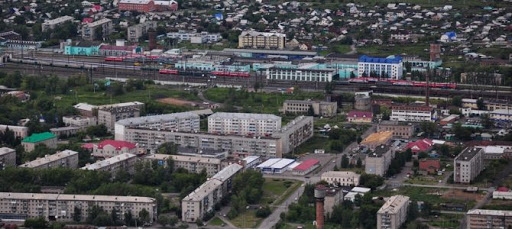 ВЫСОКАЯ ДОЛЯ НЕГАТИВНЫХ ОЦЕНОК РАБОТЫ ГЛАВЫ РАЙОНА
БОЛЬШАЯ ДОЛЯ ГОРОДСКОГО НАСЕЛЕНИЯ В РАЙОНЕ
(чаще) в городах оценки работы главы ниже, чем в селах
(чаще) в городах большая доля жителей, затрудняющихся оценить работу главы
ТОП-10. КАКИЕ ПРОБЛЕМЫ ВАШЕГО ГОРОДА (ПОСЕЛКА, СЕЛА)ТРЕБУЮТ РЕШЕНИЯ В ПЕРВУЮ ОЧЕРЕДЬ? % от опрошенных в городских округах и муниципальных районах
РАЙОНЫ
ГОРОДСКИЕ ОКРУГА
РАЙОНЫ
ГОРОДСКИЕ ОКРУГА
УДОВЛЕТВОРЕНЫ ЛИ ВЫ В ЦЕЛОМ ОРГАНИЗАЦИЕЙ МЕДИЦИНСКОЙ ПОМОЩИ В ВАШЕМ ГОРОДЕ (ПОСЕЛКЕ, СЕЛЕ)? 
доля «удовлетворен + скорее удовлетворен», % от всех опрошенных
КАКИЕ ПРОБЛЕМЫ БЫЛИ РЕШЕНЫ ЗА ПОСЛЕДНЕЕ ВРЕМЯ? ЧТО БЫЛО СДЕЛАНО В ВАШЕМ ГОРОДЕ (ПОСЕЛКЕ, СЕЛЕ)? ОТКРЫТЫЙ ВОПРОС. НАПРАВЛЕНИЯ РАБОТЫ
% среди жителей области
ДОЛЯ ЖИТЕЛЕЙ ГОРОДОВ И РАЙОНОВ ОБЛАСТИ, КОТОРЫЕ СЧИТАЮТ ПРОБЛЕМЫ БЕЗРАБОТИЦЫ, ТРУДОВОЙ ДИСКРИМИНАЦИИ, НИЗКОГО УРОВНЯ ОПЛАТЫ ТРУДА, НАИБОЛЕЕ АКТУАЛЬНЫМИ ДЛЯ СВОЕГО РАЙОНА
% среди жителей района
ЗАПРОС
Информирование о планах, промежуточных решениях
Нерешенность конкретных проблем
КОНТРОЛЬ над подрядчиками

АКТИВНАЯ (ИНИЦИАТИВНАЯ) ПОЗИЦИЯ по отстаиванию интересов района, решению проблем

ГОТОВНОСТЬ к решению проблем
ЛИЧНАЯ ОТКРЫТОСТЬ
 встречи, поездки
ДОСТУПНОСТЬ администрации 
изменение работы общественной приемной/ консультации по порядку решения вопросов

ОРИЕНТИРОВАННОСТЬ на район и его жителей
НЕВКЛЮЧЕННОСТЬ в жизнь района/ районного центра
СПАСИБО ЗА ВНИМАНИЕ!